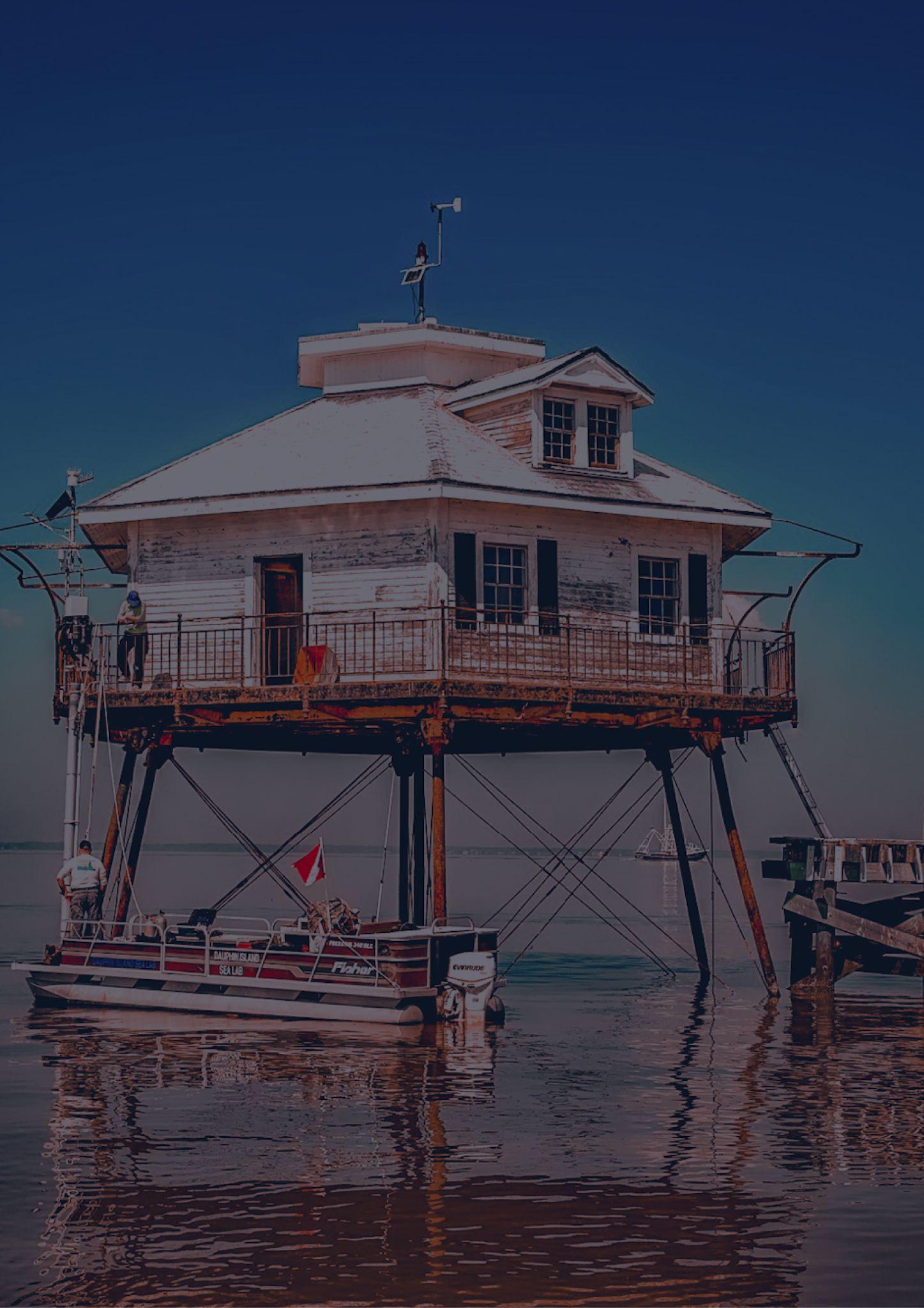 Alabama
Travel bucket list
Battleship Memorial Park
Gulf State Park
Civil Rights Memorials
U.S. Rocket Center
McWane Science Center
Mobile Bay
W.C. Handy Museum
Voting Rights Museum
Motorsports Museum
Caverns State Park
Museum of Fine Art
Alligator Alley
Baggage Center
Caverns State Park
Bellingrath Gardens
Huntsville Garden
Gulf Shores
Cheaha State Park
Point Mallard Park
Trent Jones Golf Trail
Birmingham Zoo
Cheaha State Park
University of Alabama
Rosenbaum House Museum